Annual Chiefs Assembly
Chiefs of Ontario presents
Moving Forward: Strengthening 
Relationships for Future Generations
June 13-15, 2023
For more information, please visit: www.ChiefsMeeting.com
[Speaker Notes: Title. Do not alter.]
Education Sector
Dialogue Session


FEDERAL BILATERAL PROCESS RECOMMENDATIONS
[Speaker Notes: Add Introductory Title.]
BACKGROUND
Entanglement of political decision-making and discussions with Leadership Council stall development
February 2021 Resolution 21/07 calls for CTCLL to develop recommendations on a bilateral process with ISC
November 25, 2020 Chiefs of Ontario withdrawal from participation at AFN national committees on education
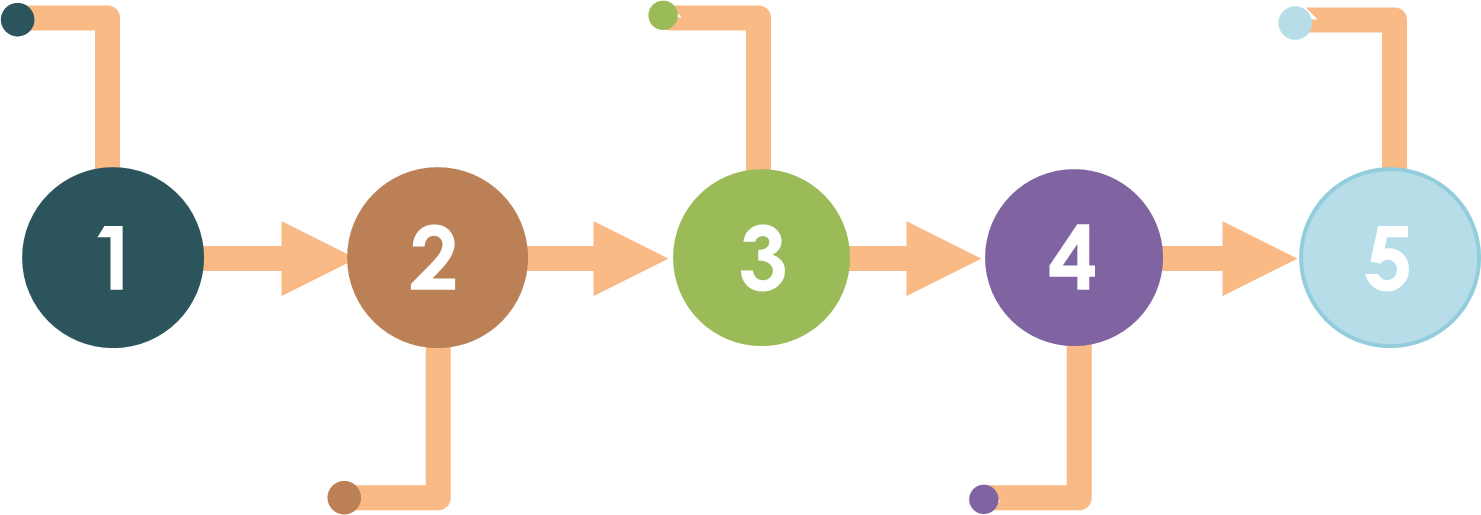 Mar – Sep 2021 the CTCLL establishes a joint committee with ISC and conducts community engagement to develop recommendations
December 15, 2020 ORC letter to the ISC requesting establishment of a bilateral process between Ontario First Nations and ISC
[Speaker Notes: (COO) withdrew Ontario’s representatives from the AFN Chiefs Committee on Education and the AFN National Indian Education Council
due to lack of consideration for the funding needs of First Nations in Ontario and a flawed decision-making process that pits Regions against one another.]
Dual Track Activity as Reported in 2022
Dual Track Advantages
AFN Relations Track
[Speaker Notes: Add Introductory Title.]
Concerns
[Speaker Notes: lack of consideration for the funding needs of First Nations in Ontario and a flawed decision-making process that pits Regions against one another.]
Recommendations
Next Steps
Bilateral 
Recommendations Track
[Speaker Notes: Add Introductory Title.]
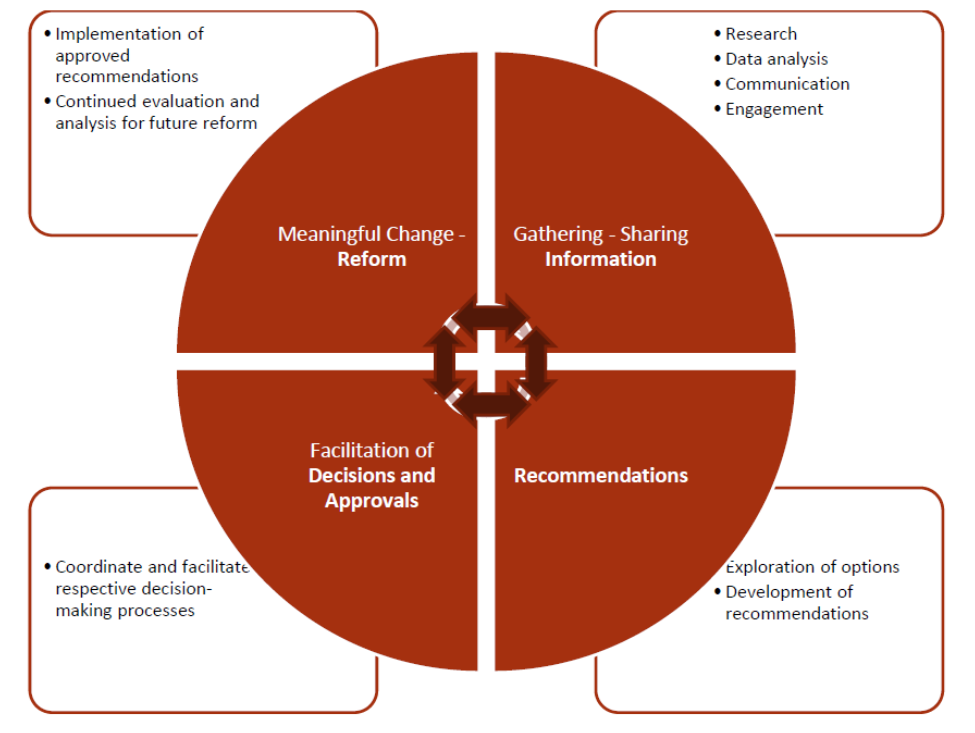 Four Pillars
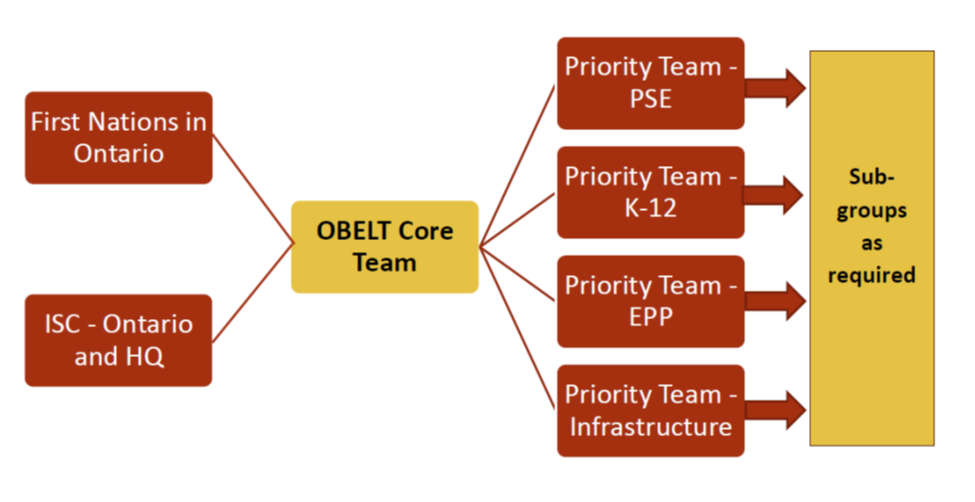 Structure
Initial Priority Teams
For further information, please contact:

Julia Candlish, Director of Education
Julia.candlish@coo.org

Michael Staruck, Associate Director of Education
Michael.staruck@coo.org
[Speaker Notes: Insert Sector and Director contact information.]